Elektromagnetisme
Maxim Caby – Helloprof – Ingangsexamen geneeskunde
Inhoud
Wat is Elektromagnetisme?
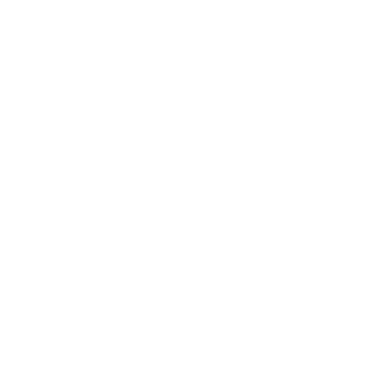 Te kennen leerstof
Belangrijke begrippen
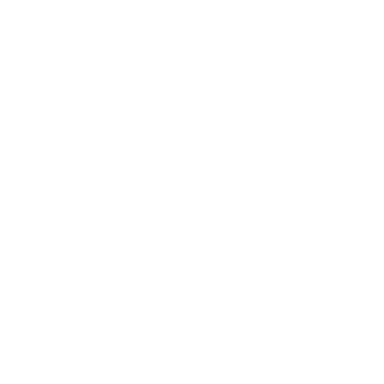 Welke formules zijn belangrijk?
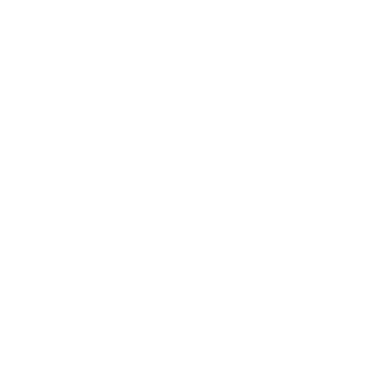 Welke soort oefeningen zijn er?
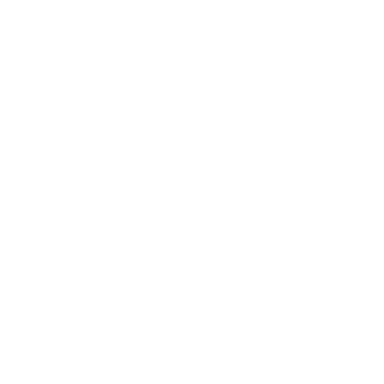 Oefeningen
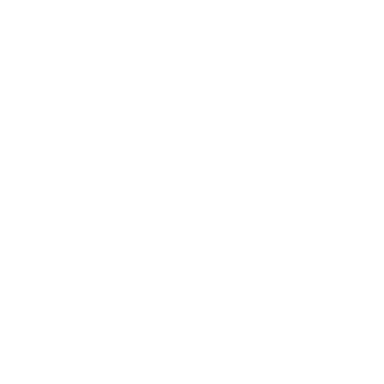 Wat is Elektromagnetisme?
De fysica van het elektromagnetische veld: een vectorveld dat heel de ruimte beslaat en bestaat uit het elektrisch veld en het magnetisch veld.
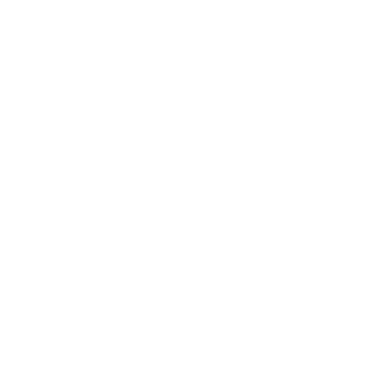 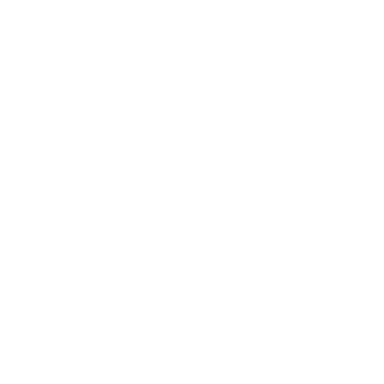 Te kennen leerstof 2024
Permanente magneten, magnetische polen 
Magnetisch veld en veldlijnen 
Magnetische veldsterkte: definitie, eenheid tesla 
Kracht op een stroomvoerende geleider in een magnetisch veld 
Magnetisch veld rond een rechte stroomvoerende geleider 
Magnetisch veld in en rond een lus en een solenoïde 
Magnetische veldsterkte rond een rechte stroomvoerende geleider en in een stroomvoerende solenoïde 
Kracht op een bewegende lading in een magnetisch veld 
Elektromagnetische inductieverschijnselen, inductiewet van Faraday, wet van Lenz (kwalitatief)
Te kennen leerstof 2024
1
Magnetisch veld
2
Magnetisch veldsterkte
3
Lorentzkracht
4
Inductieverschijnselen
Belangrijkste begrippen
Magnetisch veld
1
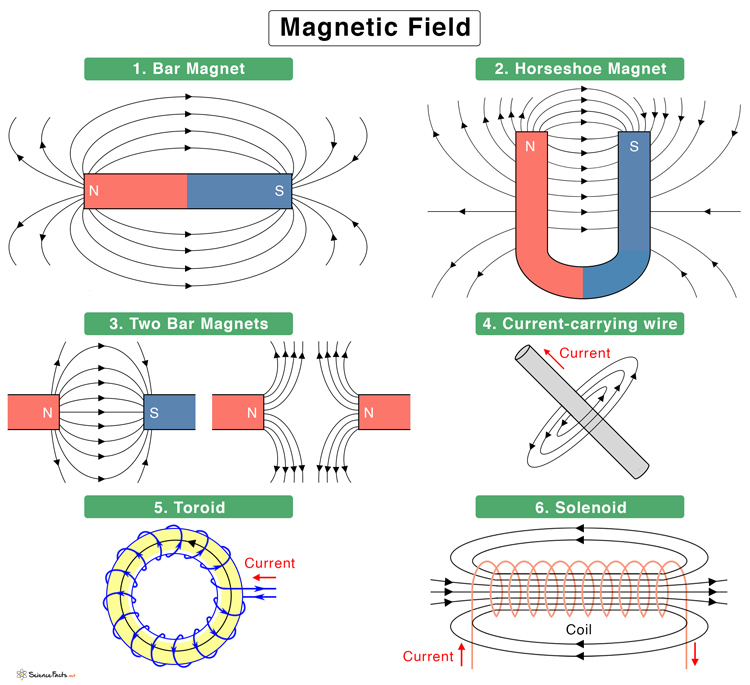 Veldlijnen lopen buiten een 		   magneet van noord naar zuid, 		   binnen van zuid naar noord. De veldlijnen opgewekt door een magneet snijden elkaar nooit en hoe dichter ze bij elkaar staan, hoe sterk het veld er is.
Magnetische inductie
2
Magnetische inductie B is een 		  maat voor magnetische 			  veldsterkte en wordt uitgedrukt in Tesla (T=V*s/m²). Kan door magneten of geleiders opgewekt worden. De formule om de inductie te berekenen varieert per context.
Belangrijkste begrippen
Magnetische kracht
2
Magnetische kracht varieert per context. De Lorentzkracht 				wordt anders berekend bij bewegende ladingen, rechte 				geleiders of bij meerdere geleiders. 

De rechterhand regel helpt ons met het bepalen van de zin en richting. Of het bepalen van het veld (en daarna van de kracht)
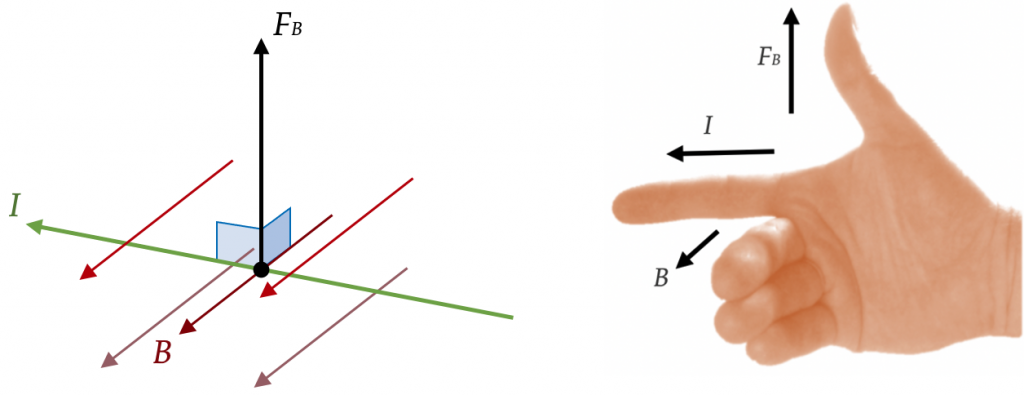 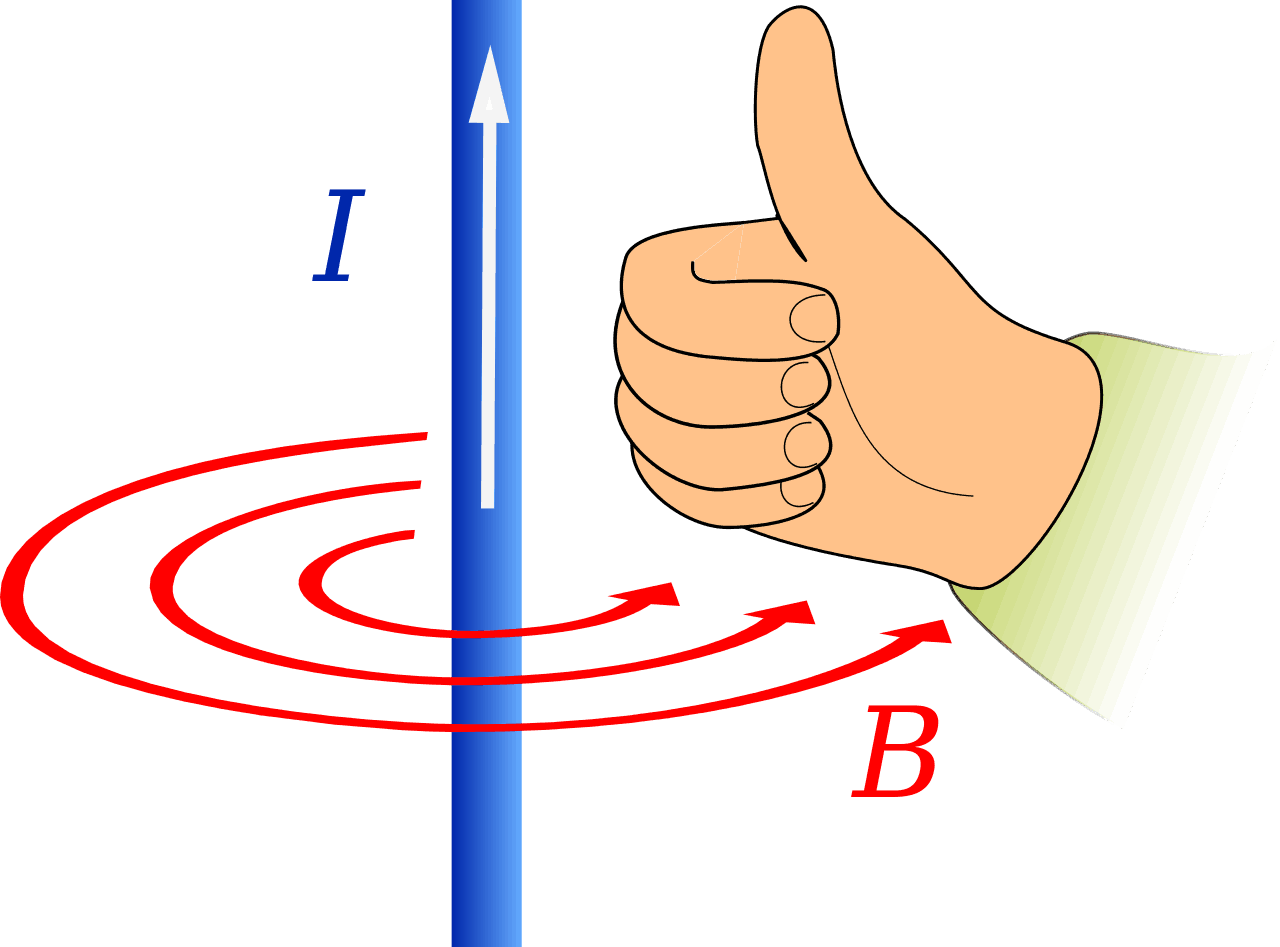 Belangrijkste begrippen
Wet van Lenz
3
De wet van Lenz is een bijzonder geval van de wet van Faraday en 
			   stelt dat iedere magnetische fluxverandering wordt tegengewerkt 				   door een geïnduceerde elektrische spanning volgens U = - N dΦ/dt 
De opgewekte spanning is dus gelijk aan het aantal windingen maal de snelheid waarmee de flux Ø  verandert per seconde.
Inductie verschijnselen
4
Wanneer een geleider zich in een 			   veranderend magnetisch veld bevindt, 			   begint er door dit magnetisch veld een 
stroom te vloeien in de geleider. Dit verschijnsel noemen we 
inductie; Het ontstaat ook wanneer we een geleider in een 
magnetisch veld bewegen. Inductie werd vroeger magnetische 
fluxdichtheid genoemd.
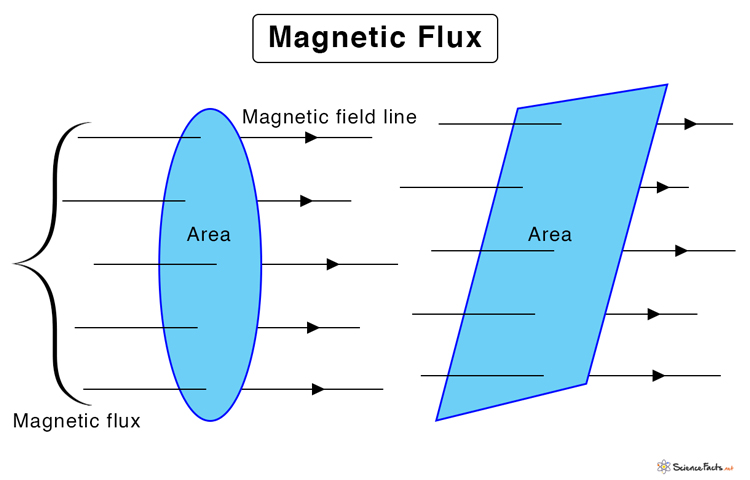 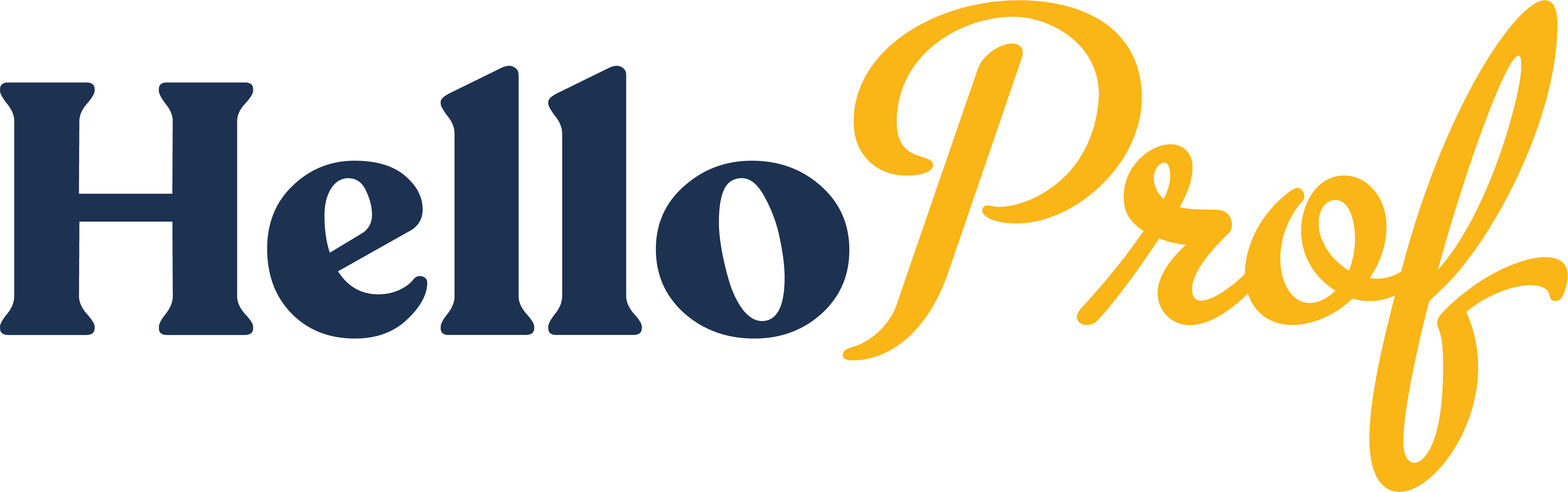 Welke formules zijn belangrijk?
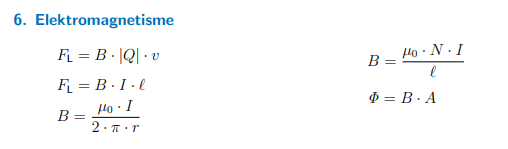 Welke soort oefeningen zijn er?
1
Snelheid van lading in een magnetisch veld
2
Groote en zin magnetische inductie bepalen
3
Flux
Welke soort oefeningen zijn er?
1
Snelheid van lading in een magnetisch veld
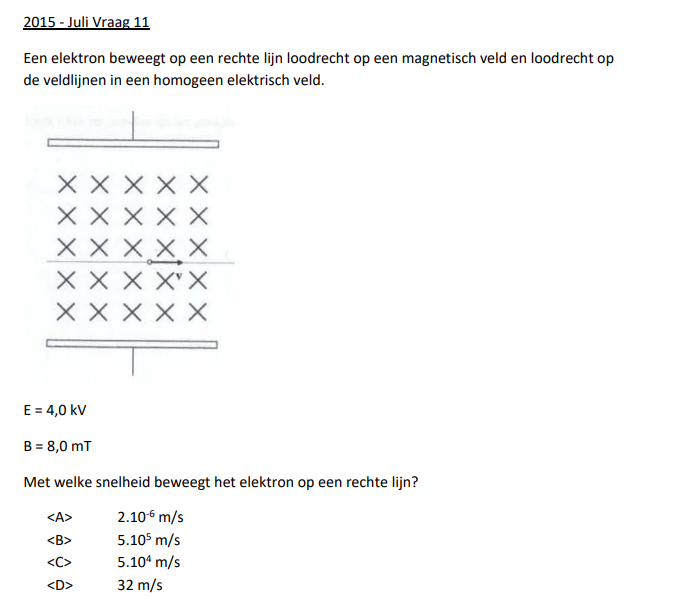 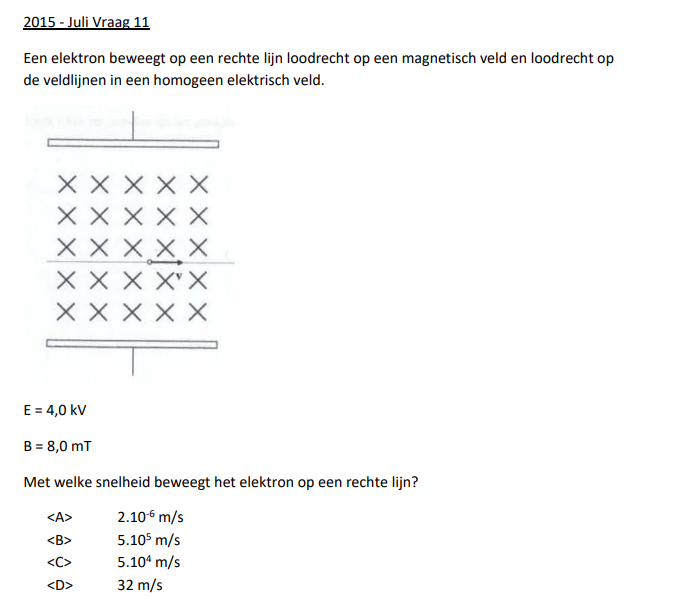 Welke soort oefeningen zijn er?
GEGEVENS
E = 4,0 kV
B= 8,0 mT
 
GEVRAAGD
v?
1
Snelheid van lading in een magnetisch veld
Welke soort oefeningen zijn er?
1
Snelheid van lading in een magnetisch veld
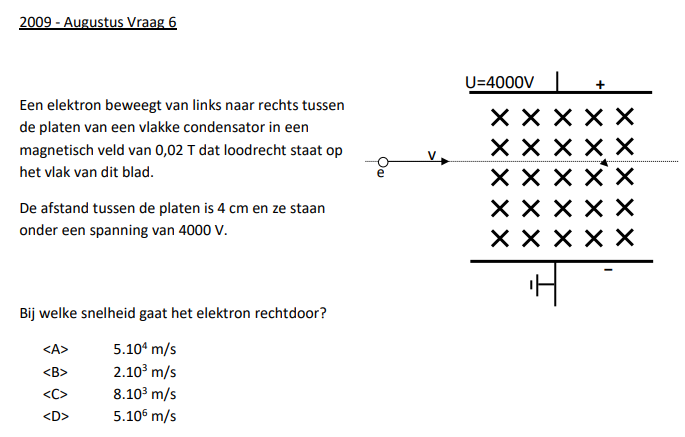 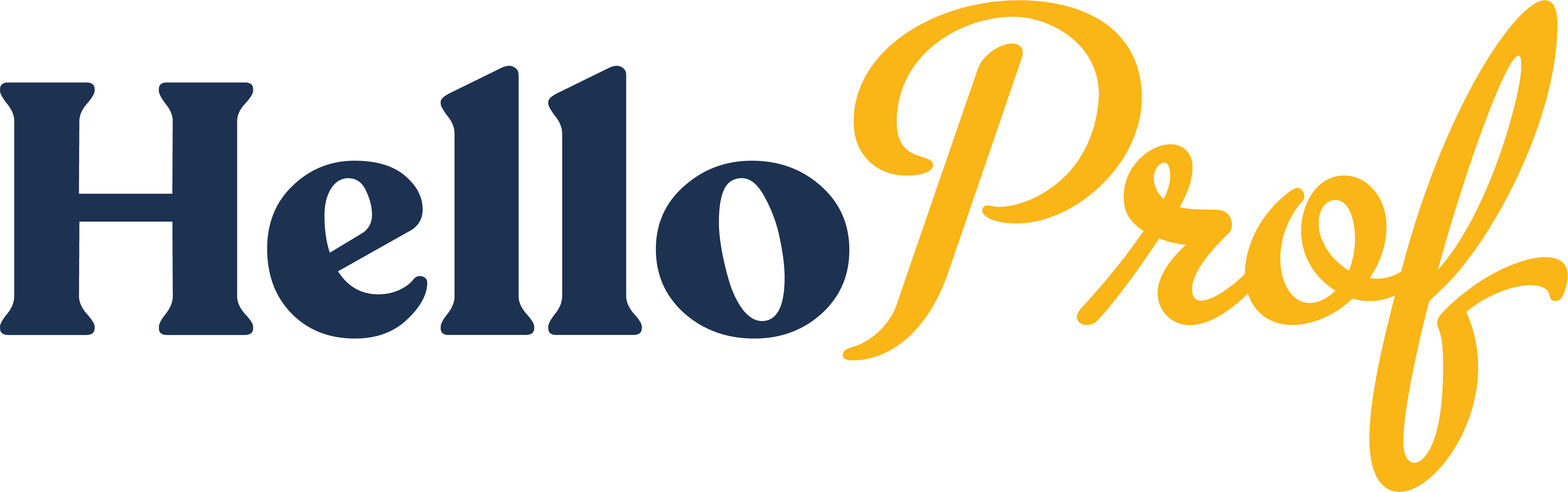 Welke soort oefeningen zijn er?
GEGEVENS
B=0,02T
l=0,04m
U= 4000V
 
GEVRAAGD
v?
1
Snelheid van lading in een magnetisch veld
Welke soort oefeningen zijn er?
2
Groote en zin magnetische inductie bepalen
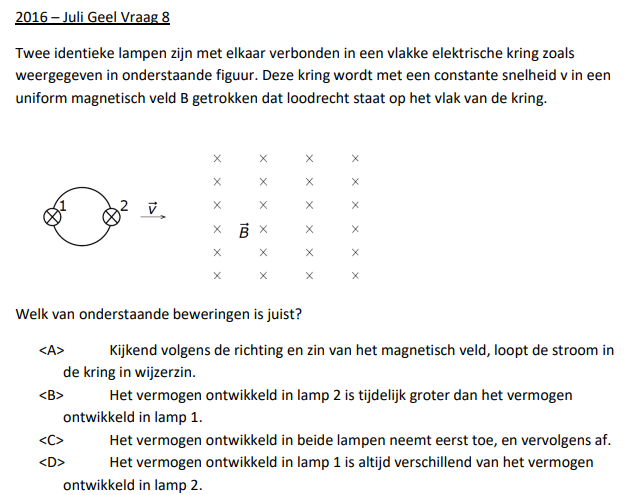 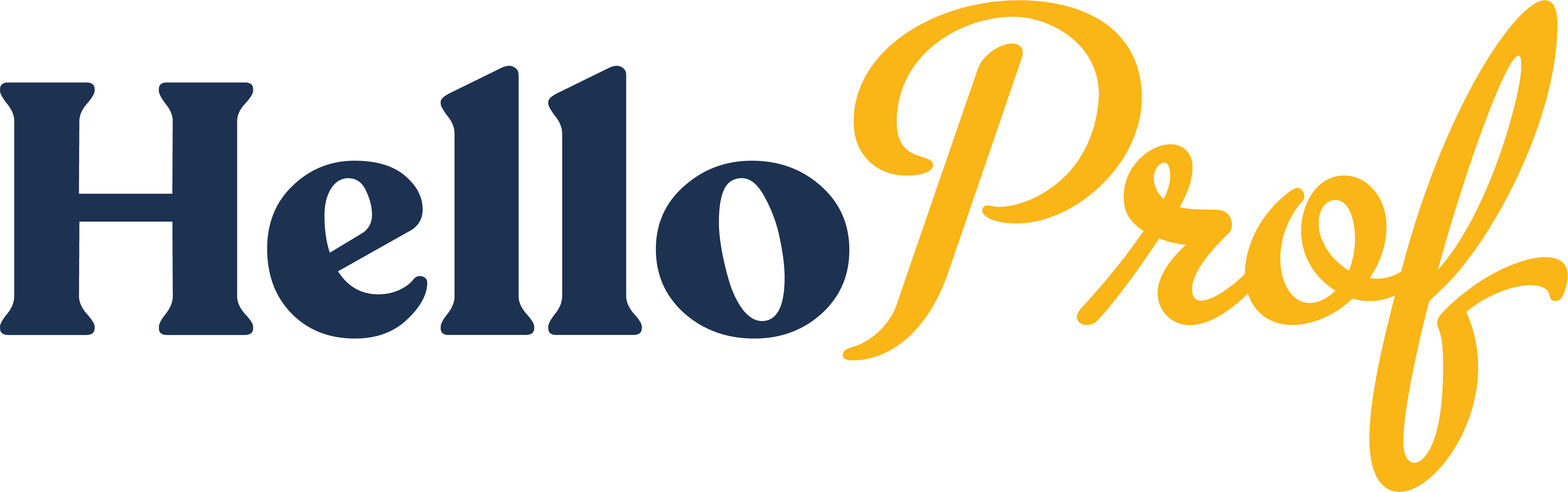 Welke soort oefeningen zijn er?
GEGEVENS
Zelfde lampen
Schets
 
GEVRAAGD
Welke bewering is juist
2
Groote en zin magnetische inductie bepalen
Wet van Lenz: Inductiestroom opwekken volgens fluxverandering en tegengesteld aan veroorzaker. 

Antwoord A: Magnetische veld gaat in het blad (van ons weg). Magnetische veld dat door inductiestroom komt zal dus uit het blad komen. Gebruiken we de rechterhandregel wil zeggen dat de stroom dus in wijzerszin loopt. FOUT
Antwoord B: Dit kan niet, de lampen staan in serie, dus altijd hetzelfde vermogen. FOUT
Antwoord C:  Fluxverandering, dus verandering van oppervlakte en inductie. Het oppervlak bij een cirkelvormige winding dat erbij komt is groter tot de helft er in zit.  JUIST  Antwoord C
Antwoord D: De lampen staan in serie, dus altijd hetzelfde vermogen. FOUT
Welke soort oefeningen zijn er?
2
Groote en zin magnetische inductie bepalen
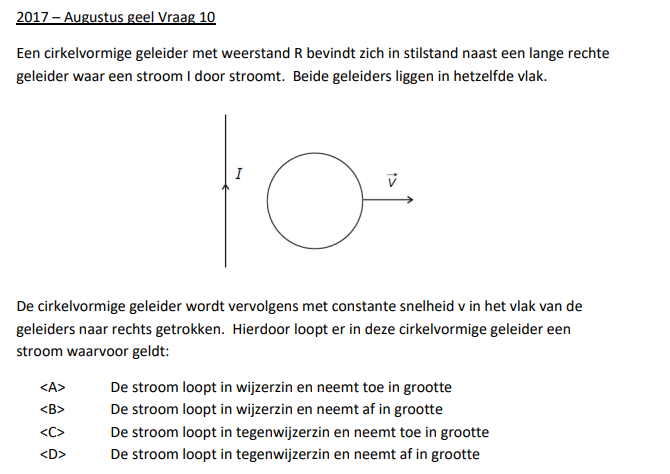 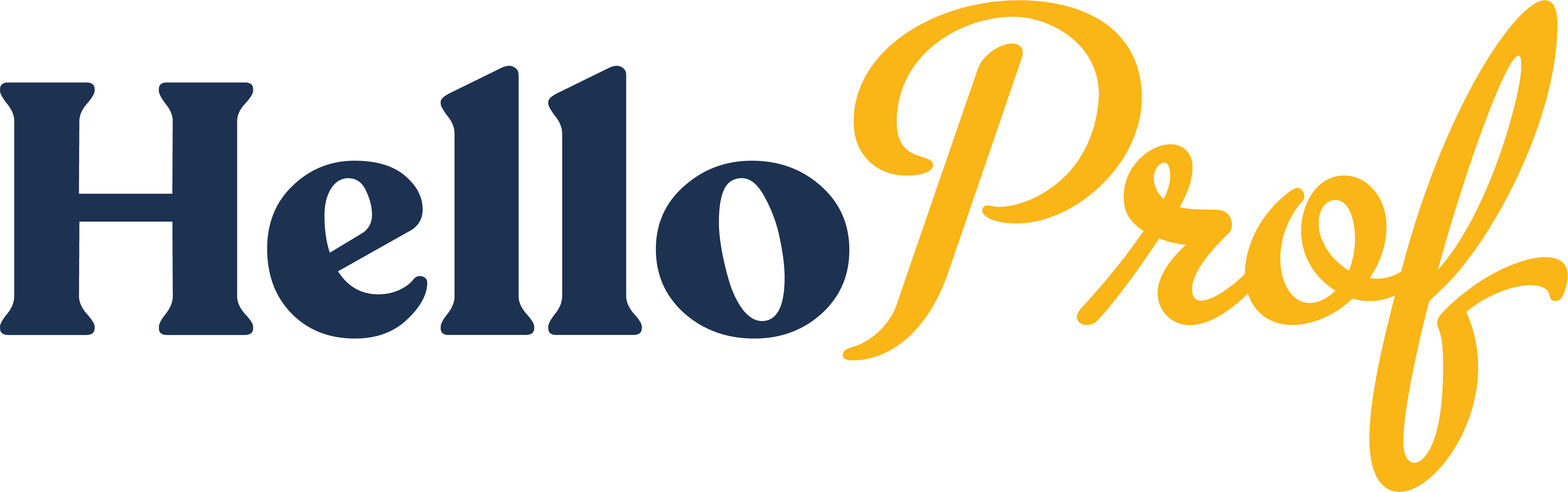 Welke soort oefeningen zijn er?
GEGEVENS
Cirkelvormige geleider
 
GEVRAAGD
Zin van stroom 
Toename of afname stroom
2
Groote en zin magnetische inductie bepalen
Het magnetische veld vinden we met de rechterhandregel. Het gaat in het blad aan de rechterkant. Gebruik hierop weer de rechterhandregel, dan vinden we dat de stroom in wijzerszin loopt. 

De stroom neemt toe, immers, de fluxverandering zal verkleinen in een cirkelvormige geleider en de geleider beweegt zich weg van de veroorzaker van het magnetische veld.
 Antwoord A
Welke soort oefeningen zijn er?
2
Groote en zin magnetische inductie bepalen
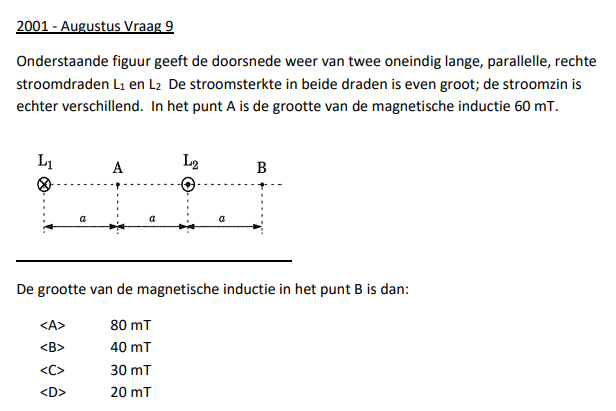 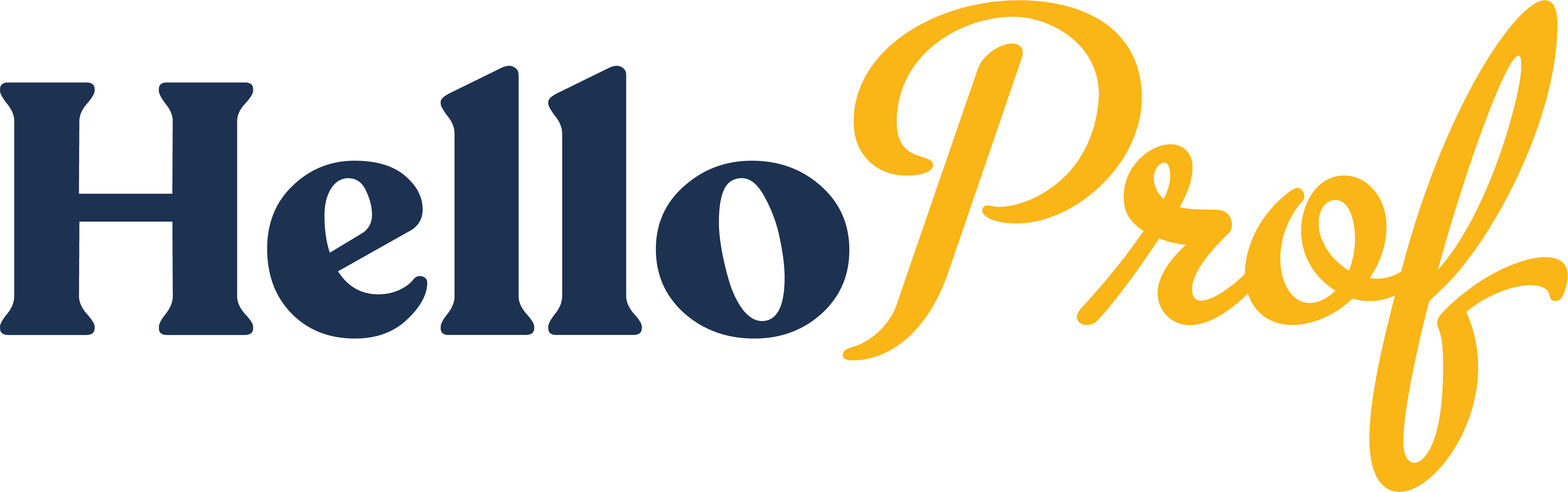 Welke soort oefeningen zijn er?
GEGEVENS
I is gelijk in beide draden
Stroomzin verschillend
BA = 60mT
 
GEVRAAGD
BB
2
Groote en zin magnetische inductie bepalen
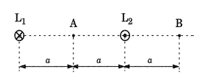 Na gebruik van de rechterhandregel kan je zien dat bij punt A, beide inducties naar beneden gericht zijn. Gezien de afstand gelijk is en de stroom dezelfde, ook de magnetische inductie. We weten dus dat van de 60mT, twee keer 30mT komt van beide draden. Draad L2 zal dezelfde invloed hebben op B, maar met een andere zin. L1 zal dezelfde zin hebben, maar een drie keer kleinere invloed. 

We bekomen dan 30mT-30/3 mT = 20mT  Antwoord D
Welke soort oefeningen zijn er?
3
Flux
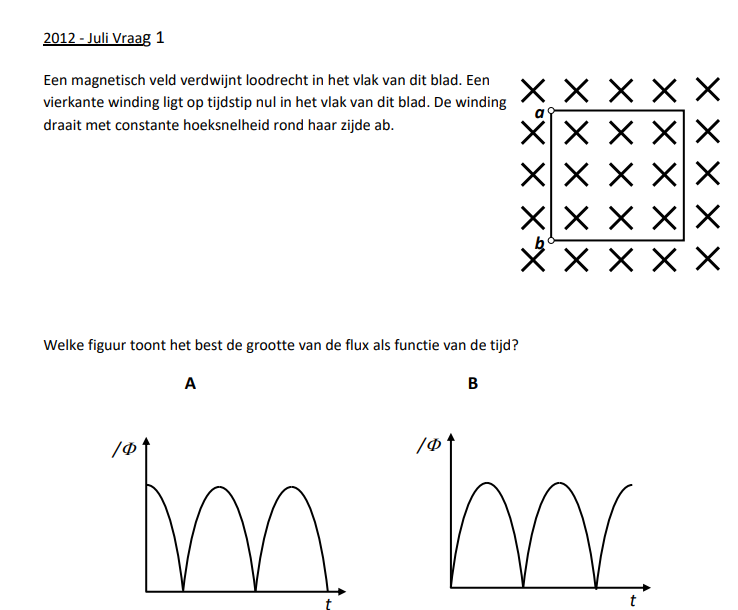 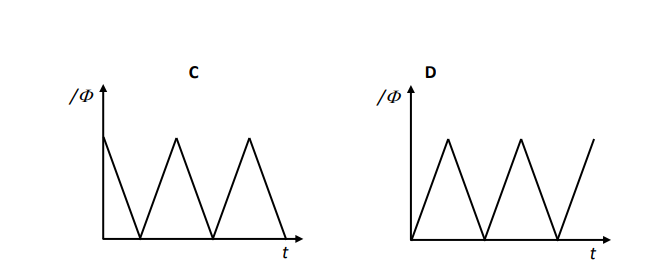 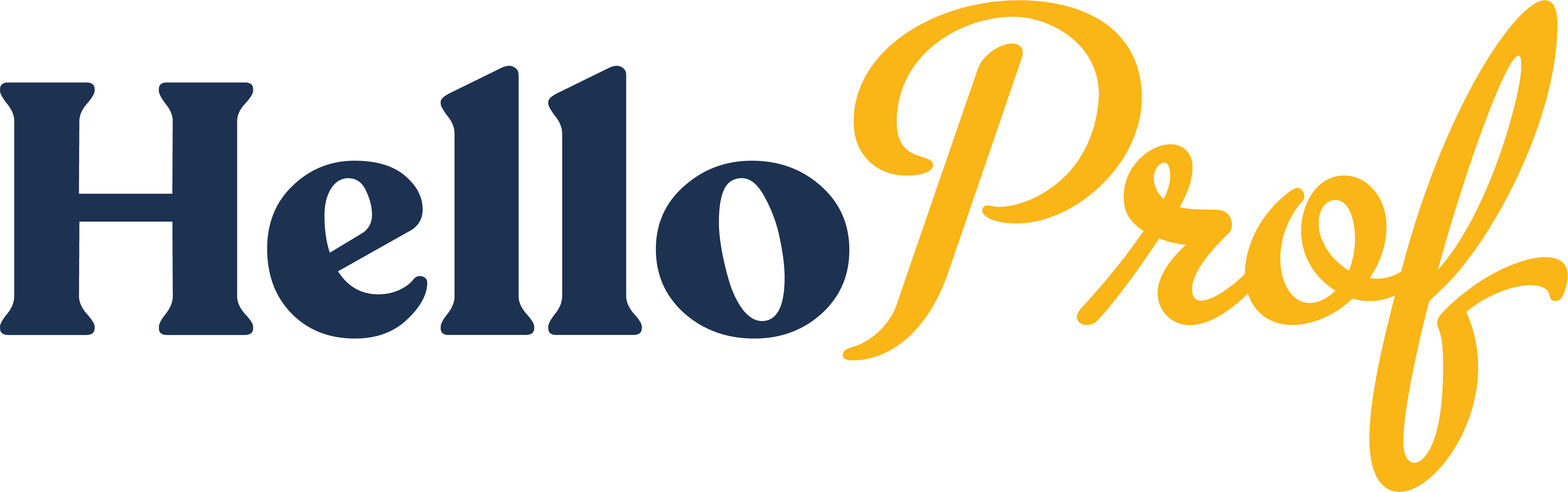 Welke soort oefeningen zijn er?
GEGEVENS
Zin van magnetische veld
Zin van bewegend oppervlak
 
GEVRAAGD
Hoe ziet de flux-grafiek er uit?
3
Flux
Antwoord C & D: Er is geen manier waarop de grafiek een rechte lijn kan krijgen. Het gaat over een vierkant  die om zijn as draait. Het zal dus over een sinusiodale functie gaan. FOUT

Antwoord B & D: De grootste verandering zal optreden op moment 0. De grootste oppervlakte verandering zal dan plaatsvinden. FOUT

Antwoord A: Grootste flux op tijdstip 0, sinusfunctie: JUIST  Antwoord A